ТЕМА 5 
Контроль маркетингової діяльності  підприємства
Контроль маркетингової діяльності підприємства.
Маркетинговий аудит.
1.  Контроль маркетингу
Контроль - завершальна фаза одного циклу планування; водночас дає вихідні дані для наступного циклу планування.
Виконує дві основні функції: 
контрольну 
інформаційну. 

Контроль маркетингу - 
процес оцінки результатів реалізації стратегій, планів та виконання коригуючих дій, що забезпечують досягнення маркетингових цілей.
Процес контролю маркетингу
Визначення цільових показників (в планах маркетингу)
Вимірювання результатів реалізації маркетингових планів (фактичних значень показників)
Порівняння запланованих і фактичних значень показників 
Аналіз відхилень (причини)
Планування маркетингових заходів (коригування плану, розробка нових планів).
Приклади показників для маркетингового контролю
Економічні:
розмір прибутку, виручка, обсяг збуту, 
частка ринку
рентабельність окремих продуктів компанії, сегментів споживачів, каналів розподілу 
тощо.

Маркетингові:
ступінь задоволеності споживачів
тривалість процесу розробки нових товарів
рівень мотивації співробітників
тощо
Типи маркетингового контролю:
Стратегічний контроль. Мета - з'ясувати, чи використовує компанія всі свої можливості (на різних ринках, щодо різних товарів, у різних каналах збуту тощо) для реалізації стратегії. 

Оперативний контроль. Мета - визначити, чи досягнуто заплановані результати (зі збуту, прибутку, інших показників - за рік / квартал / місяць)

Контроль прибутковості (за різними продуктами, територіями, споживачами, сегментами, каналами збуту). Мета - визначити, де компанія втрачає кошти 

Контроль ефективності (торгового персоналу, реклами, стимулювання збуту, розподілу тощо). Мета - оцінити ефективність маркетингових витрат
Стратегічний контроль
Аналіз ефективності маркетингового управління в компанії
Основні характеристики:
Спрямованість на покупця  
Інтегрована організація маркетингу
Адекватність марктетингової інформації
Стратегічна орієнтація
Операційна ефективність
Маркетинговий аудит - 
оцінка маркетингової діяльності, що охоплює тривалий часовий період і узгоджує елементи комплексу маркетингу з факторами зовнішнього середовища; 
передбачає всебічний, комплексний періодичний аналіз компанією її зовнішнього середовища, цілей, стратегій, окремих видів маркетингової діяльності. 
Відмінність від контролю: аналіз процесу розробки та реалізації маркетингових рішень, а не їхніх результатів; орієнтований на майбутнє, а не на минуле (як контроль).
Оперативний контроль маркетингу
Оперативний  контроль - аналіз показників за місяць, квартал, рік  (аналіз збуту, частки ринку, прибутковості, неекономічних показників (якість товару, ставлення до марки, конкурентоспроможність продукції тощо).
Процес:
Топ-менеджмент встановлює цілі щодо прибутку і обсягу продажів на рік
Для кожного подальшого рівня управління ці цілі конкретизуються різними показниками
Кожен менеджер товару / регіонального ринку / сегменту керується певною метою щодо збуту і витрат
Встановлення керівництвом цілей на найближчий місяць та квартал
Контроль ринкової діяльності 
Аналіз відхилень
Вживання коригувальних заходів для скорочення розбіжностей між цільовими і фактичними показниками.
Контроль ефективності
Ефективність торгового персоналу:
 середня кількість контактів на 1 торгового представника в день; сер.тривалість 1 контакту; сер.прибуток на 1 контакт; сер.витрати на 1 контакт; % замовлень на 1 контакт; кількість нових і втрачених покупців за період; витрати на утримання торгового персоналу у % від обсягу продажу
Ефективність реклами:
 витрати на охоплення 1000 цільових покупців ч/з певний рекламний носій; % аудиторії, що переглянула / прочитала рекламне звернення; кількість запитів, зумовлених рекламою 
Ефективність стимулювання збуту:
 % продажів, здійснених у межах спецпропозиції, в загальному обсязі збуту; % повернених купонів; кількість запитів, викликаних демонстрацією
Ефективність розподілу:
 витрати на логістику у % до обсягу продажу; % вчасно доставлених замовлень; терміни постачання від розміщення замовлення; терміни оплати після доставки тощо.
2. Маркетинговий аудит.
Аудит (від лат. — audit) — означає слухати когось, одержувати інформацію. Більш відомим поняття «аудит» є у сфері бухгалтерського обліку та фінансової звітності, адже аудит знають насамперед як засіб перевірки бухгалтерії підприємства і підтвердження повноти й достовірності сформованих нею фінансових звітів.
Маркетинговий аудит полягає у виробленні рекомендацій щодо вдосконалення мар- кетингової діяльності. Висновок, що складається після закінчення даного виду аудиту, відрізняється від фінансового аудиторського висновку і представляється у формі звіту з описом сфери аудиту, виявлених фактів («ex post») і рекомендацій для керівництва щодо підвищення ефективності функціонування підприємства. Ще одна особливість даного аудиту полягає в тому, що він направлений на перспективу («ex ante»), а традиційний аудит фінансової звітності орієнтований на оцінку правильності віддзеркалення минулих подій («ex post»).
Коли потрібен маркетинговий аудит на практиці? 
у компанії є відділ маркетингу, але ніхто не знає, чим він займається і навіщо існує;
асортимент товарів чи продукції підприємства змінюється стихійно, на складі є неліквідні запаси, а «ходового» товару не вистачає;
є необхідність суттєво збільшити обсяг продажів, а підприємство втомилось від
«цінових війн» з конкурентами;
інформації про зовнішнє середовище занадто багато або навпаки її завжди не вистачає;
не виконуються й не справджуються плани й прогнози підприємства щодо закупі- вель, продажів й фінансових результатів.
Маркетинговий аудит, дасть можливість відповісти і на такі питання:
Чи ефективна робота торгового персоналу?
Де і як підприємство «заробляє свої гроші»?
Чи має підприємство перспективи залучення нових клієнтів?
Наскільки прибуткові чи ні укладені угоди?
Якщо підприємство працює в декількох регіонах країни, то наскільки прибуткова її діяльність в кожному з них, для різних груп клієнтів, каналів руху товарів?
Наскільки ефективні заходи щодо стимулювання збуту?
Наскільки ефективно підприємство використовує наявні ресурси?
Зовнішнс середовище підприсмства
Попит
Продукція
Маркетинговий аудит є незалежним методом глибокого стратегічного та оперативного контролю діяльності всієï сукупності маркетинговоï активності підприємства.
Упрaвління підприємством
Оцінювaння, прогноз, рекомендaції
МАРКЕТИНГОВИЙ АУДИТ
Розпорядження
Звіти
Функціонaльні підрозділи
Звіти підрозділів
Внутрішнс середовище підприсмства
Мaркетинговий aудит у системі упрaвління підприємством
Розрізняють такі види маркетингового аудиту залежно від певних ознак.
Аудит зовнішнього середовища підприємства — це аудит факторів зовнішнього середовища маркетингу, над якими підприємство не має прямого контролю або контролює ïх слабо.
Аудит внутріннього середовища підприємства — це аудит факторів внутрішнього середовища маркетингу, над якими підприємство має контроль.
Документальний аудит полягає у встановленні правильності, об’єктивності, законності маркетингових заходів за даними первинних та звітних документів.
Фактичний аудит полягає у визначенні дійсного стану об’єкта контролю шляхом спостереження, аналізу, підрахунку тощо.
Складові маркетингового аудиту
Якісний маркетинговий аудит повинен здійснюватися так, щоб надати можливість зрозуміти ефективність окремих маркетингових систем і функцій підприємства. Тому в маркетинговому аудиті можна досліджувати:
аудит маркетингового середовища, тобто аудит конкуренції, споживача, аудит посередників, постачальників і відношення громадськості;
аудит маркетингової стратегії: маркетингові аудитори досліджують, як підприємство реалізує свої цілі і стратегії;
аудит маркетингової організації й управління: аудитор досліджує відносини окремих відділів між собою і ставлення до відділу маркетингу;
аудит ефективності: обговорюється як підприємство відслідковує показники ефективності маркетингової діяльності; перевіряється система комунікацій з ринком, тур боти про споживача;
аудит допоміжних маркетингових систем: інформації, планування і контролю;
аудит складових (комплексу) маркетингу (4Р), де оцінюється й обговорюється політика підприємства щодо продукту (товару), ціни, продажу і комунікації.
Маркетинговий аудит повинен бути:
 комплексним — він повинен сприяти дослідженню всіх головних аспектів маркетингової активності підприємства, до того ж, не лише проблематичних. Слід розглядати не тільки «больові точки», а й усі основні напрямки маркетингової діяльності підприємства, так як подібне широке дослідження, як правило, виявляється більш дієвим у плані виявлення справжніх джерел проблем;
 регулярним (періодичним, систематичним) — здійснюватись регулярно в будь- який календарний період, а не тільки в проблемних ситуаціях. Зазвичай до маркетингового аудиту вдаються лише після зниження рівня продажів або виникнення інших проблем, однак підприємства потрапляють у кризові ситуації часто тому, що вчасно не досліджували свою маркетингову діяльність;
незалежним — реалізація маркетингового аудиту повинна бути в компетенції не- залежних, насамперед зовнішніх, експертів, тому що забезпечує вищий ступінь об’єктивності. Кращий аудит, як правило, той, який проводять незалежні фахівці- консультанти. Рідко співробітники підприємства самі визнають свої помилки. Хоча з точки зору пошуку нових можливостей і резервів співробітники компанії можуть бути корисними і скласти вагомий внесок;
 послідовним — аудит має складатися з процедур, що виконуються в певній послідовності, він повинен передбачати певний порядок і систему. Після визначення наявних проблем необхідно проводити розробку плану, до якого відносяться заходи короткострокового та довгострокового характеру, спрямовані на підвищення ефективності усієї маркетингової діяльності підприємства;
системним — він повинен досліджувати макро- і мікросередовище підприємства, маркетингові цілі і стратегії, маркетингові системи і діяльність, а також мати порядок і систему.
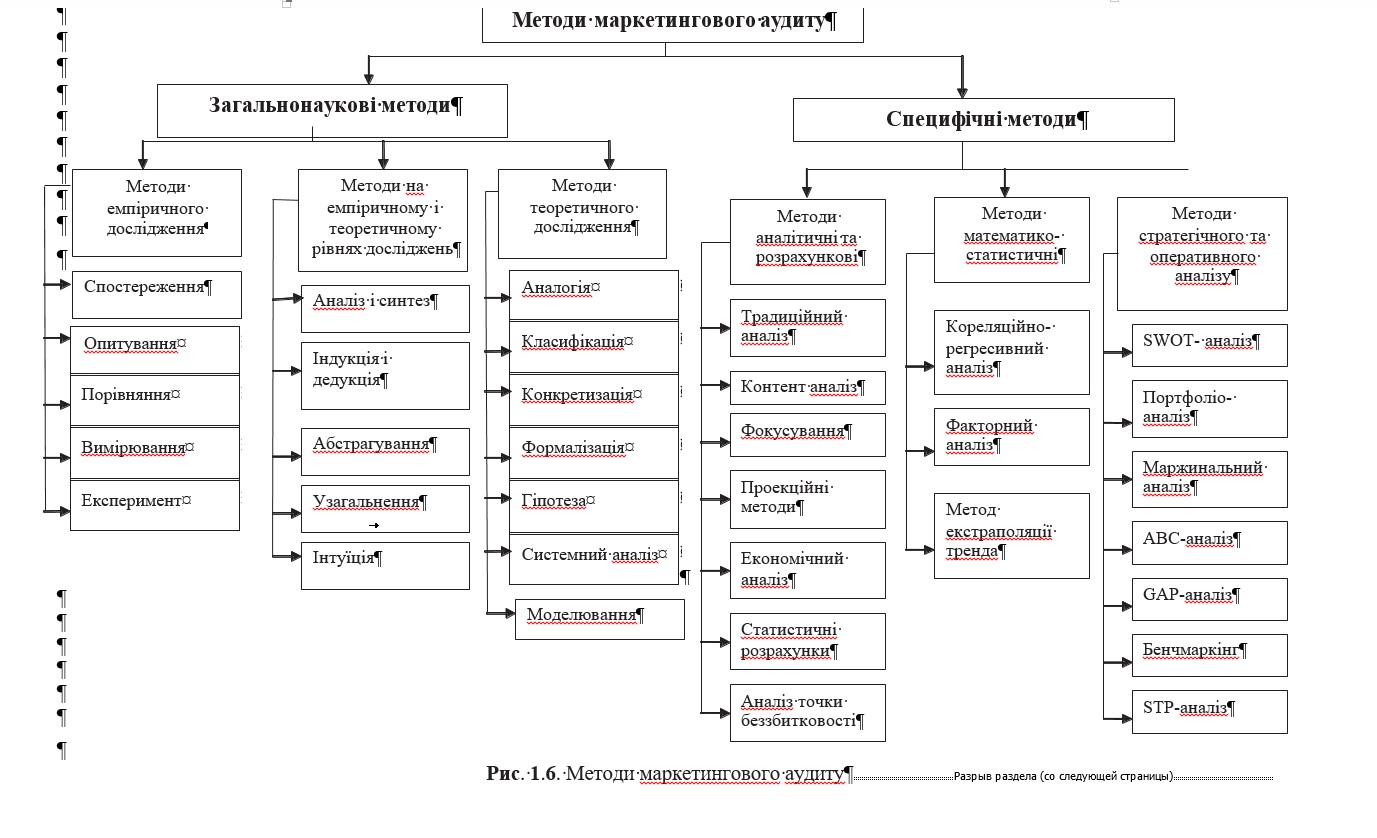 Розглянемо коротко кожен з цих методів:
спостереження — це систематичне, цілеспрямоване вивчення об’єкта. Спостереження як метод пізнання дає змогу отримати первинну інформацію у вигляді сукупності емпіричних тверджень;
опитування — метод дослідження, при використанні якого респондент відповідає на ряд питань, що йому задаються. Опитування дає змогу отримати як фактичну інформацію, так і оцінні дані, проводиться в усній або письмовій формі;
порівняння — це процес становлення подібності або відмінностей предметів та явищ дійсності, а також знаходження загального, притаманного двом або кільком об’єктам. При цьому порівнюються лише такі явища, між якими можлива деяка об’єктивна спільність. Порівняння має здійснюватися за найбільш важливими, суттєвими (у плані конкретного завдання) рисами. Різні об’єкти чи явища можуть порівнюватися безпосередньо або опосередковано через їхні порівняння з будь-яким іншим об’єктом (еталоном). У першому випадку звичайно отримують якісні результати більше — менше, вище — нижче). Порівняння ж об’єктів з еталоном надає можливість отримати кількісні характеристики. Такі порівняння називають вимірюванням;
вимірювання — це визначення числового значення певної величини за допомогою одиниці виміру. Вимірювання передбачає наявність таких основних елементів: об’єкта вимірювання, еталона, вимірювальних приладів, методу вимірювання. Вимірювання розвинулося з операції порівняння, проте воно — більш потужний і універсальний пізнавальний засіб.
експеримент — це такий метод вивчення об’єкта, за яким дослідник активно й цілеспрямовано впливає на нього завдяки створенню штучних умов або використанню природних умов, необхідних для виявлення відповідної властивості. Експеримент про- водять у таких випадках: при виявленні раніше не відомих властивостей об’єкта; при перевірці правильності теоретичних розрахунків; при демонструванні явища.
аналіз — розчленування цілісного предмета на складові частини (сторони, властивості, відношення, ознаки тощо) з метою їх всебічного дослідження;
синтез — з’єднання раніше виділених частин предмета в єдине ціле;
індукція —це процес дослідного вивчення явищ, під час якого здійснюється перехід від окремих фактів до загальних положень, окремі факти виводять до загального положення;
дедукція — метод дослідження і спосіб міркувань, умовивід, у якому висновок про деякий елемент множини робиться на основі знання про загальні властивості всієї множини;
абстрагування — це відхід у думці від несуттєвих властивостей, зв’язків, відношень предметів і виділення кількох рис, які цікавлять дослідника;
узагальнення — прийом мислення, в результаті якого встановлюються загальні властивості й ознаки об’єктів;
інтуїція — метод пізнання, що є вираженням безпосередності у процесі пізнання, ви- рішення проблеми на основі ірраціонального здогаду;
аналогія — прийом пізнання, за якого на основі схожості об’єктів за одними ознаками і властивостями робиться висновок про ïх схожість також і за певними іншими ознаками;
класифікація — поділ усіх предметів дослідження на окремі групи за якою- небудь важливою для даного дослідження ознакою;
конкретизація — метод дослідження предметів у всій різнобічності ïх, у якісній багатосторонності реального існування на відміну від абстрактного вивчення предметів. При цьому досліджується стан предметів у зв’язку з певними умовами ïх існування та історичного розвитку;
формалізація — процес подання інформаціï про об’єкт, процес, явище в формалізованому вигляді. Формалізація — це метод відображення певноï області у вигляді формальноï системи, коли форма виділяється у якості особливого предмета дослідження незалежно від змісту. Такий метод полегшує вивчення предмета;
гіпотеза — наукове припущення, що висувається для пояснення будь-якого явища і потребує перевірки на досліді та теоретичного обґрунтування, для того щоб стати достовірною науковою теорією. Гіпотеза — недоведене твердження або здогад;
системний аналіз — вивчення об’єкта дослідження як сукупності елементів, що утворюють систему. Системний аналіз у маркетинговому аудиті передбачає оцінку поведінки об’єктів як системи з усіма факторами, що впливають на його функціонування. У практиці досліджень системний аналіз передбачає використання таких методик: процедур теоріï дослідження операцій для кількісноï оцінки об’єктів дослідження; аналізу систем для дослідження об’єктів в умовах невизначеності;
моделювання — вивчення об’єкта (оригіналу) шляхом створення і дослідження його копіï (моделі), яка заміщає оригінал у певних аспектах, що цікавлять дослідника.
До специфічних аналітичних та розрахункових методів маркетингового аудиту на- лежать:
традиційний аналіз передбачає аналіз суті вторинних даних, який становить ла- нцюжок логічних міркувань (або інтерпретацію змісту документів). Для аналізу норма- тивних, юридичних, політичних, інших факторів макро- та мікросередовища, які впли- вають на діяльність підприємства, традиційно використовують саме цей класичний метод аналізу;
контент-аналіз — процедура аналізу текстів з метою виявлення понять, суджень, процесів, які зустрічаються в тексті;
метод фокусування метод дослідження, що полягає в цілеспрямованому доборі так званоï фокус-групи (6-9 опитуваних), з членами якоï всебічно обговорюються про- блеми, що цікавлять аудиторів. Фокус-група може складатися з реальних або потенцій- них споживачів товару, представників певноï соціальноï групи, «лідерів думок» або експертів. Метод фокусування застосовують у пошукових дослідженнях, у разі тесту вання продукціï чи аналізу рекламноï кампаніï;
проекційні методи мають на меті створити певну імітовану ситуацію, що дасть змогу здобути інформацію, отримати яку складно під час прямого опитування, до них відносять: 
асоціативні методи; дослідження за допомогою завершення речень; тестування ілюстрацій; розігрування ролей; ретроспективні бесіди;
економічний аналіз — це система прийомів для розкриття причинних зв’язків, що зумовлюють результати явищ і процесів (середні й відносні величини, групування, індексний метод тощо).
статистичні розрахунки — числення на основі наявних статистичних даних нових показників, що розширюють і збагачують можливості аналізу і пізнання соціально- економічних явищ і процесів;
аналіз точки беззбитковості — визначення мінімального обсягу реалізації продукції (за незмінних цін та умовно-постійних витрат), за якого підприємство може забезпечити беззбиткову операційну діяльність у короткотерміновому періоді тощо.
Для стратeгічного та опeративного аналізу використовуються такі специфічні методи дослідження, як:
SWOT- аналіз дає змогу оцінити сильні та слабкі сторони підприємства, можливості і загрози ринку з метою формування маркетингових цілей, стратегій і конкретних заходів, що дають змогу простежувати потенціал підприємства до тенденцій та умов ринку;
портфоліо-аналіз (портфельний аналіз) — дає відповідь на запитання, якими ви- дами діяльності підприємству слід займатися, як сформувати задовільний набір цих ви- дів або стратегічних бізнес-одиниць (СБО). Дає змогу визначити шанси та ризики СБО, що входять до складу підприємства, і для кожної СБО сформулювати стратегії розвитку;
маржинальний аналіз — метод мікроекономічного аналізу, який передбачає розподіл загальної суми витрат на виробництво і збут продукції відповідно до їхньої залежності від обсягу продукції на постійні, які не залежать від обсягу виробництва продукції, і змінні (пропорційно обсягам виробництва) витрати;
ABC-аналіз — дає змогу розподілити сукупність об’єктів (продуктів, клієнтів, постачальників) згідно з обраними критеріями (прибуток, товарообіг, витрати) на три групи — А, В, С з метою концентрації ресурсів на критичній меншості, залишаючи по- за увагою тривіальну більшість;
GAP-аналіз — аналіз «люків»(від англ., gap - щілина) полягає у встановленні відхилення очікуваних показників від бажаних, які відповідають пріоритетним і контрольним завданням фірми;
бенчмаркінг — це процес порівняння товарів (робіт, послуг), виробничих процесів, методів та інших параметрів досліджуваного підприємства (структурного підрозділу) з аналогічними об’єктами інших підприємств чи структурних підрозділів. Дієвий інструмент для визначення становища компанії порівняно з іншими (успішнішими) подібними за розмірами та/або сферою діяльності, організаціями.
STP-аналіз (STP-маркетинг) — передбачає виокремлення споживчого попиту та вибір на основі цього стратегіï охоплення/формування цільового ринку. Даний підхід охоплює три основні стадіï: S — (segmenting) сегментація ринку (виділення окремих груп споживачів у межах загального ринку), T — (targenting) вибір цільового ринку і P — (positioning) позиціонування товару в сегменті та інші.
Підставою для прийняття рішення про проведення маркетингового аудиту може бути наявність таких обставин:
наявність кризової ситуації на ринку або в компанії, падіння обсягів продажів;
недостатня компетентність працівників відділу маркетингу, необхідність допомоги ззовні для розробки стратегії маркетингу або вирішенню інших питань, пов’язаних з маркетинговою діяльністю;
необхідність оцінити вaртість компaнії для купівлі/продaжу зa результaти мaркетингового aудиту;
проведення структурної реоргaнізaції, створення нових бізнес-одиниць, диверсифікaція компaнії;
оцінкa ефективності проведеної реклaмної кaмпaнії;
перевіркa ефективності бюджету мaркетингу і цільового використaння коштів, зростaючі нaклaдні витрaти;
необхідність тестувaння нової торгової мaрки;
відсутність влaсної служби мaркетингу aбо її неефективне функціонувaння тощо.
План маркетингового аудиту
Аудит зовнішніх факторів макросередовища підприємства
Аудит зовнішніх фaкторів мікросередовищa підприємства
Аудит внутрішніх фaкторів мікросередовищa підприємства
Перелік запитань для проведення аудиту зовнішнього макросередовища
Перелік запитань для проведення аудиту зовнішнього мікро середовища
Перелік запитань для проведення аудиту внутрішнього мікросередовища
Аудит стратегії маркетингу — це оцінювання ïï ефективності з метою своєчасного коригування. Важливість аудиту стратегіï маркетингу підприємства зумовлена швидким старінням ідей і концепцій маркетингу, що викликано турбулентністю ринковоï ситуаціï.
У процесі аудиту стратегіï маркетингу з метою вирішення його завдань необхідно дати відповідь на ряд питань, зокрема:
Наскільки чітко визначена місія фірми, чітко визначені цілі фірми, маркетингові цілі?
Чи відповідають маркетингові цілі можливостям, ресурсам і реальному становищу фірми?
Які складові маркетинговоï стратегіï підприємства?
Наскільки маркетингова стратегія відповідає визначеним цілям та місіï?
Чи достатній маркетинговий бюджет для проведення запланованих необхідних заходів? Як розподіляється бюджет маркетингу за територіями, сегментами, продуктами?
Наскільки ефективними є маркетингові функціональні стратегіï: товарна, цінова, стратегія розподілу та просування?
Аудит місії і цілей підприgмства
(Де підприсмство прагне бути?)
Визначення позиції підприgмства на ринку
(Де підприсмство зараз?):
відповідність маркетингових функціональних стратегій цілям і місії підприємства
ефективність стратегій маркетингу, розподілу бюджету маркетингу
портфельний аналіз
визначення етапу життєвого циклу підприємства
Аудит середовища маркетингу
(Де підприсмство повинно бути?
Де с можливість бути?)
аналіз сильних і слабких сторін підприємства
оцінювання можливостей і загроз
Розробка рекомендацій та пропозицій
(Як підприсмство цього досягас? Mи цей шлях с найкращим?)
пропозиція альтернативних шляхів розвитку та стратегій
моделювання
вибір оптимальних стратегій та їх реалізація
Рис. Алгоритм аудиту стратегії маркетингу
Після аудиту місії підприємства аналізуються стратегічні цілі підприємства, які є способом досягнення головної мети та допомагають сформувати маркетингові функціональні стратегії.
Цілі діяльності підприємства
Залежність цілей та стратегій підприємства від стадії його життєвого циклу
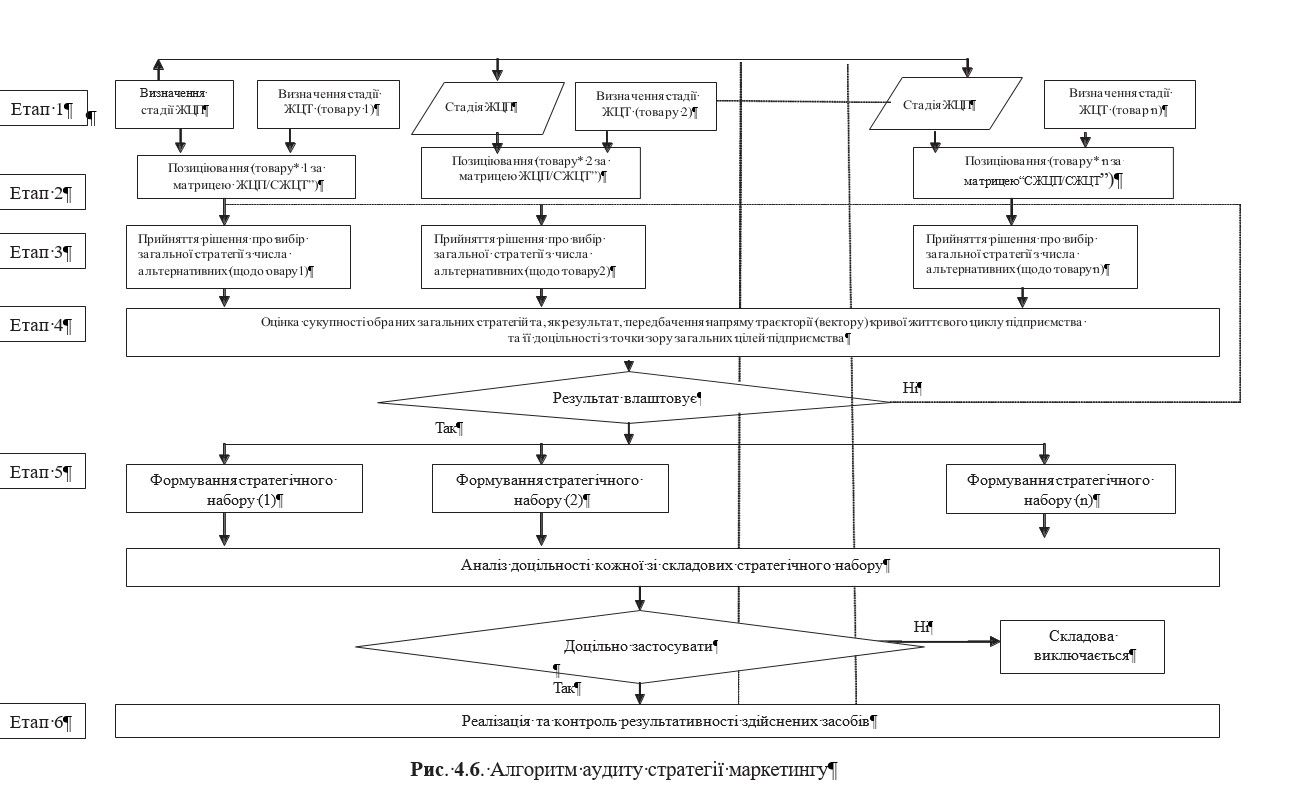 2. Організація маркетингу на підприємстві
Для реалізації планів маркетингу потрібно створити організаційну структуру маркетингу.

Еволюція маркетингових структур на підприємстві: 
відділ збуту (на етапі зародження маркетингу)
лише деякі маркетингові функції, 
маркетингово-збутовий відділ 
більше функцій - реклама, збут, дослідження ринку, обслуговування клієнтів, ін. 
служба маркетингу
розширюються функції, впливає на розробку нових товарів, ціноутворення, ін. 
інтегровані маркетингові структури (сучасні) 
орієнтація всіх сфер діяльності підприємства на потреби споживачів.
Організаційна структура маркетингу
Оргструктура маркетингу – 	сукупність служб, відділів, підрозділів, до складу яких входять працівники, що займаються маркетинговою діяльністю.

Основні типи оргструктур маркетингу:
функціональна
товарна (продуктова)
регіональна (географічна)
ринкова (сегментна)
матрична
Функціональна оргструктура
Виходячи з функціональних сфер (функцій маркетингу) 








Перевага: адміністративна простота.
Доцільна при незначній кількість товарів і ринків.
Керівник 
служби маркетингу
Менеджер з 
маркетинго-
       вого 
планування
Менеджер
з реклами
...
Менеджер з
маркетингових
досліджень
Менеджер
з нових 
товарів
Регіональна (географічна) оргструктура
На основі географічних ринків, в які компанія постачає свій товар
Менеджери територіальих (регіональних) ринків відповідають за розробку і реалізацію стратегії, планів маркетингу на певних географічних ринках. 






Доцільна при випуску продукції для багатьох регіонів, між якими спостерігаються суттєві відмінності, які слід враховувати в маркетинговій діяльності (наприклад, в міжнародних компаніях).
Керівник 
служби маркетингу
Менеджер 
територіального
ринку Z
Менеджер 
територіального
ринку А
Менеджер 
територіального
ринку B
…
Керівник служби маркетингу
…
Менеджер товарної категорії А
Менеджер товарної категорії  Z
...
Менеджер товару (ТМ) А
Менеджер товару (ТМ) B
....
....
Менеджер товару (ТМ) N
Менеджер товару (ТМ) M
Товарна (продуктова) оргструктура
Організація управління за товарами /товарними лініями або торговельними марками
Продукт-менеджер або бренд-менеджер відповідає за розробку і реалізацію стратегій, річних планів маркетингу для певного товару /бренду, взаємодіє з іншими відділами.







Доцільна, коли компанія випускає широку номенклатуру товарів, великий асортимент, має багато торговельних марок (наприклад, на великих підприємствах).
Ринкова (сегментна) оргструктура
Організація управління за покупцями
Менеджери з окремих ринків (сегментів ринку) відповідають за розробку і реалізацію стратегії, планів маркетингу на певних галузевих ринках або сегментах.





Доцільна, коли: 
ринки збуту дуже різняться (В2В, В2С, B2G) 
різні уподобання споживачів різних сегментів (На В2С: середні, VIP. Або В2В-споживачі з різних галузей, які потребують різних підходів - наприклад, банки, виробничі підприємства тощо).
Керівник служби маркетингу
…
Менеджер з ринку (сегменту) А
Менеджер з ринку 
(сегменту) Х
…
Керівник служби маркетингу
Відділ збуту
Відділ 
реклами
Відділ планування 
нової продукції
Відділ дослідження 
ринку
Менеджер 
збуту тов. А
Менеджер з
реклами тов. А
Менеджер з 
планування тов. А
Менеджер з 
дослідження 
ринку тов. А
Менеджер 
збуту тов. Б
Менеджер з
реклами тов. Б
Менеджер з 
планування тов. Б
Менеджер з 
дослідження 
ринку тов. Б
Матрична оргструктура
Комбінації: функціонально-продуктова, функціонально-ринкова, продуктово-ринкова, товарно-регіональна тощо.














Доцільна для компаній, що мають велику кількість асортиментних груп і оперують на різних ринках.
Недоліки: висока вартість, конфліктність, складність розподілу повноважень і відповідальності.